Региональный научно-практический центр дополнительного образования
“Сарыарка дарыны”
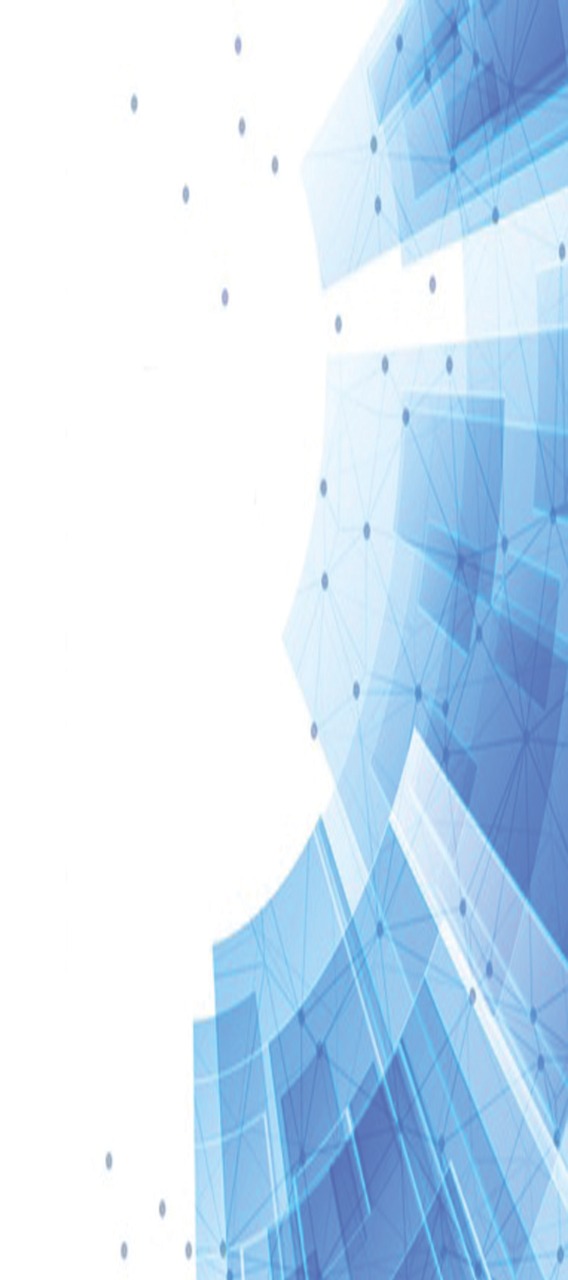 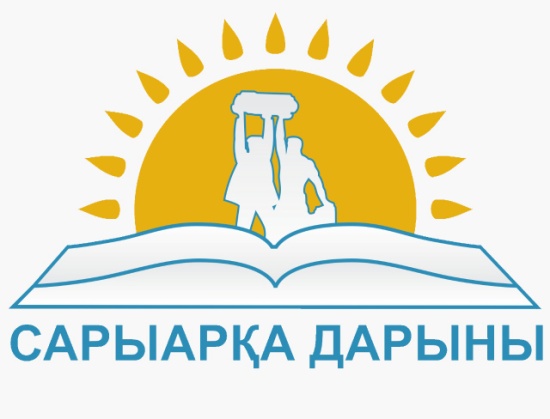 ПСИХОЛОГО-ПЕДАГОГИЧЕСКОЕ СОПРОВОЖДЕНИЕ 
в организациях образования
Оценка особых образовательных потребностей
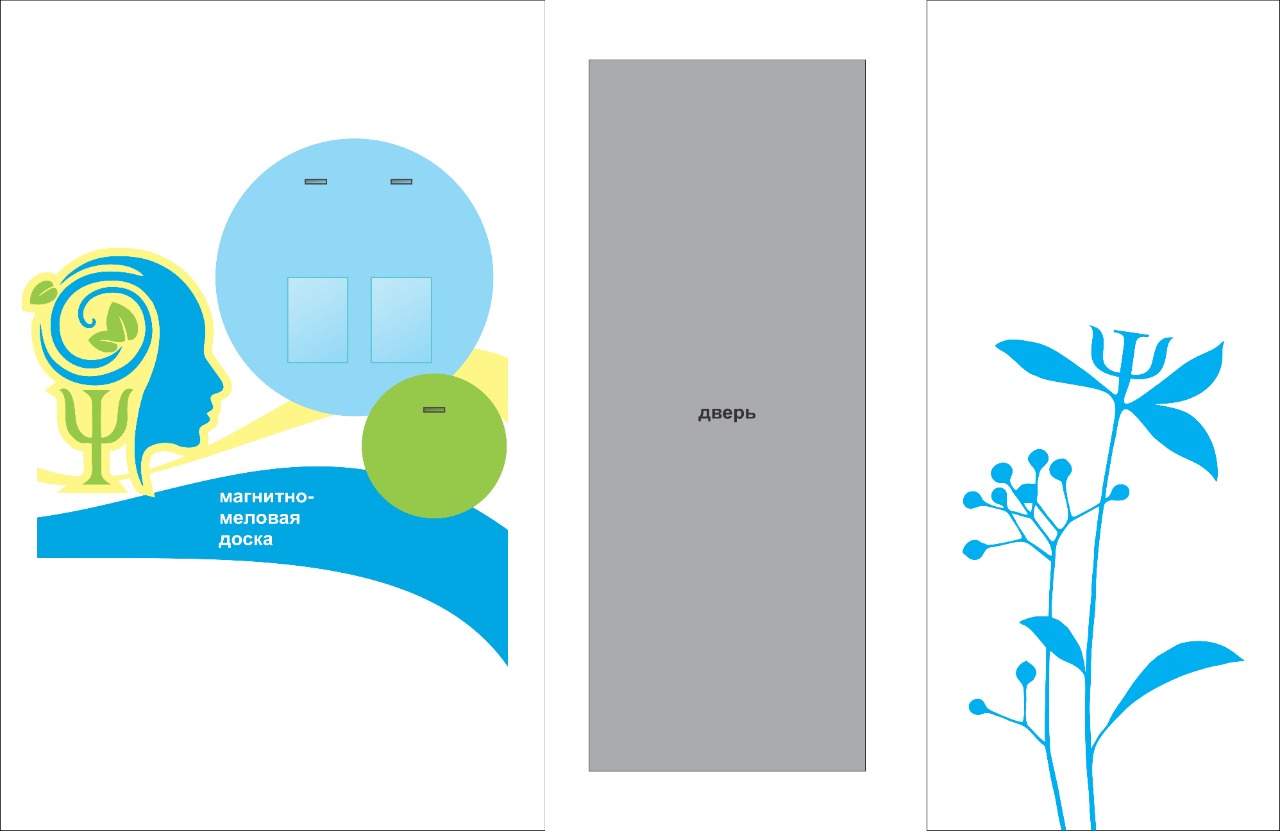 Лаборатория 
социально-психологического сопровождения
Любчанская Т.В.
ZOOM 17.02.2022
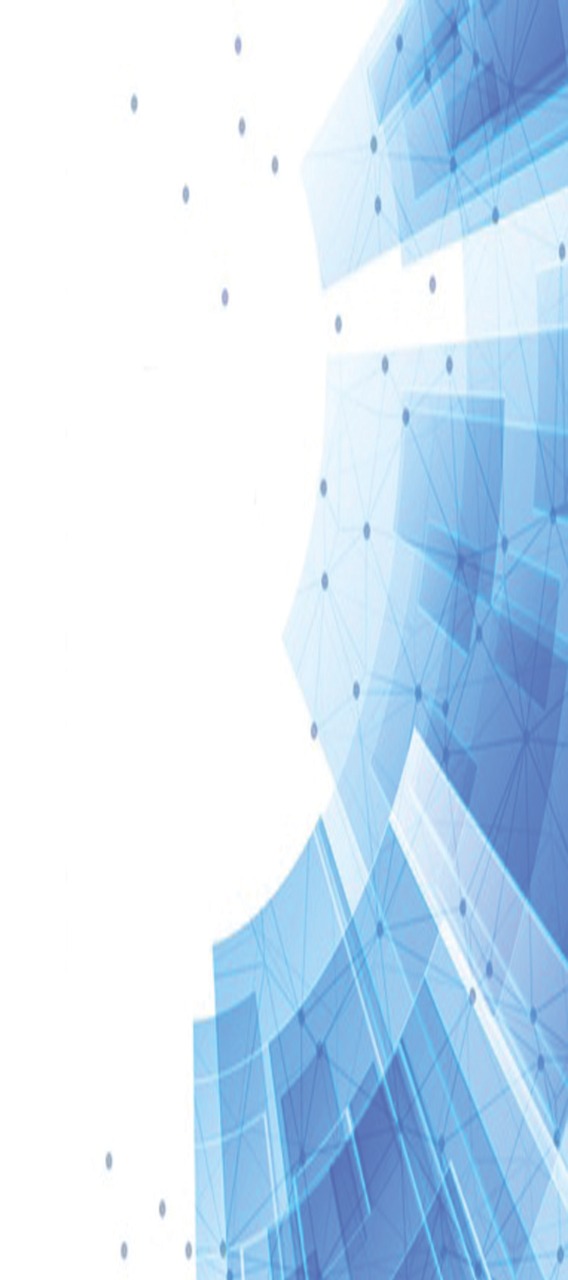 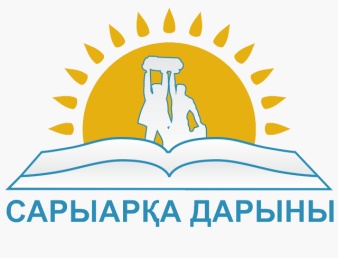 Приказ Министра образования и науки Республики Казахстан от 12 января 2022 года №6.
Об утверждении ПРАВИЛ
психолого-педагогического сопровождения в организациях образования
Приказ Министра образования и науки Республики Казахстан от 12 января 2022 года № 4Об утверждении Правил оценки особых образовательных потребностей
Приказ Министра образования и науки Республики Казахстан от 13 июля 2009 года №338 «Об утверждении Типовых квалификационных характеристик должностей 
педагогических работников и приравненных к ним лиц»
Закон РК «Об образовании» Глава 4. Статья 14. п.2. Общеобразовательные учебные программы направлены 
на решение задач формирования общей культуры личности, адаптации личности к жизни в обществе, 
на создание основы для осознанного выбора и освоения профессии, специальности.
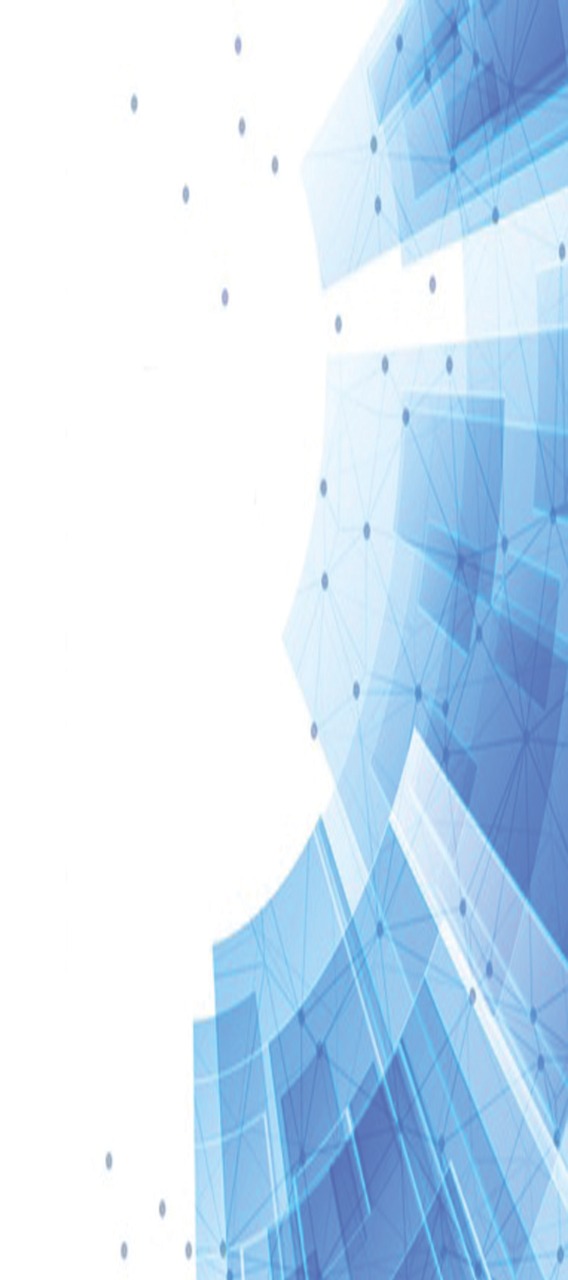 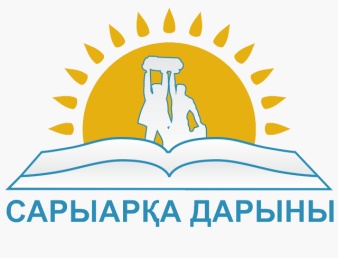 Образовательный процесс 
взаимодействие учащихся и педагогов,
 направленное на достижение образовательных задач, 
обучение и воспитание школьников
«Задача каждой организации образования – создание образовательной среды, благоприятной для гармоничного становления и развития личности обучающегося, сочетающего в себе национальные и общечеловеческие ценности, умеющего проявлять функциональную грамотность и конкурентоспособность в любой жизненной ситуации.»
ИМП 2021-2022 уч.г.
Образовательный процесс – это целенаправленная деятельность по обучению, воспитанию и развитию личности путем организованных учебно-воспитательных и учебно-познавательных процессов в единстве с самообразованием этой личности, обеспечивающая усвоение знаний, умений и навыков на уровне не ниже государственного образовательного стандарта. Источник: https://center-yf.ru/data/stat/obrazovatelniy-process-eto.php
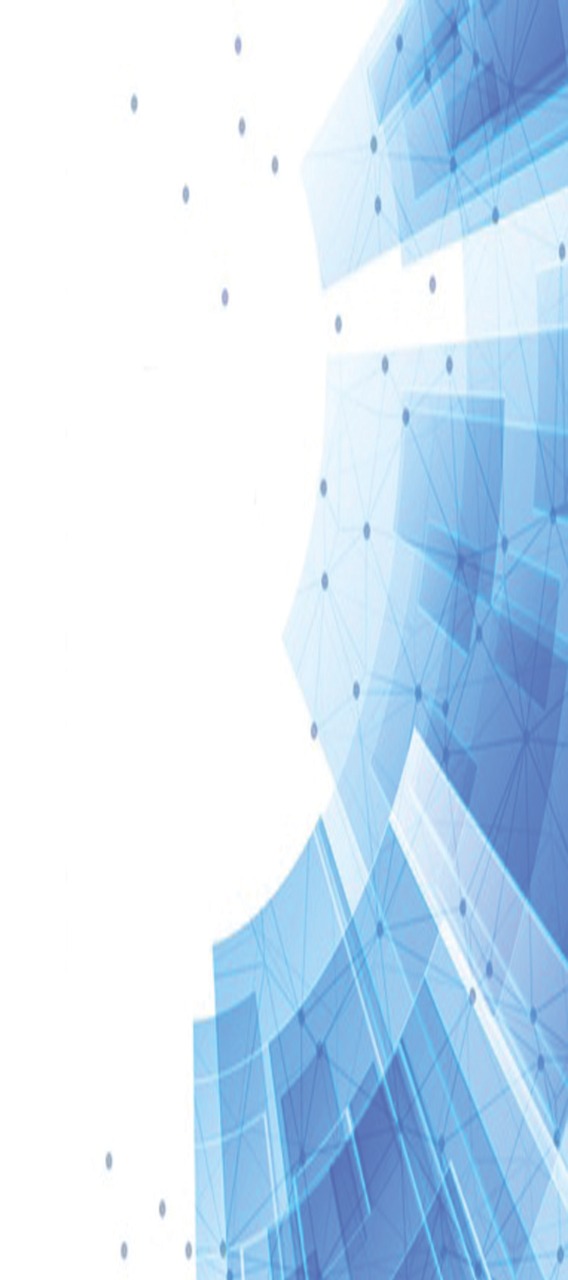 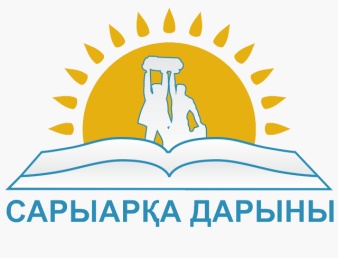 СОЦИАЛИЗАЦИЯ
Процесс социального научения,
 для которого необходимо одобрение группы
Стадия Через Внешние условия регулирования социальной среды
Стадия Замена внешних санкций внутренним контролем
Адаптация 
к определенным условиям

Пассивное приспособление к социальной среде
Интеграция 
в определенную среду

Активное вхождение в социум 
/ человек готов к принятию самостоятельных решений
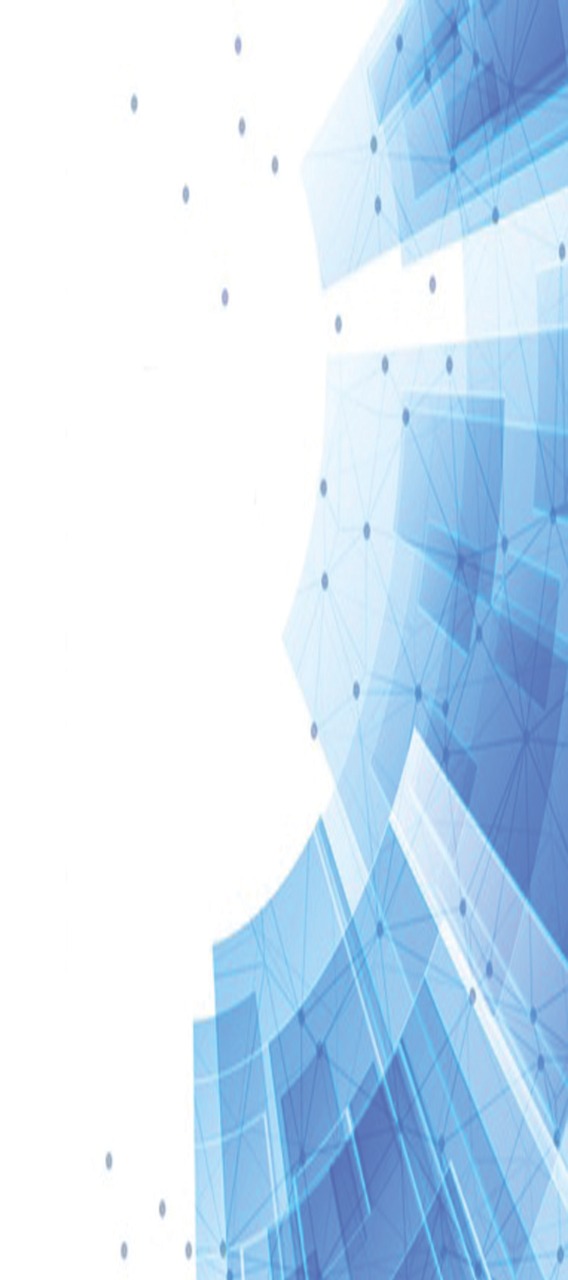 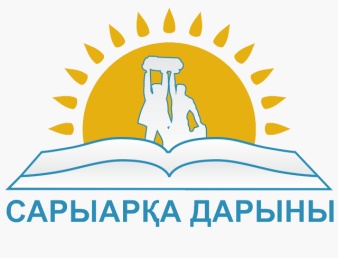 обучение и воспитание
Психолого-педагогическое сопровождение – системно-организованная деятельность, реализуемая в организациях образования, в процессе которой создаются социально-психологические и педагогические условия для обучения и развития лиц (детей) с особыми образовательными потребностями, в том числе детей с ограниченными возможностями, на основе оценки особых образовательных потребностей.
Оценка особых образовательных потребностей– определение необходимых специальных условий для получения образования
Приказ Министра образования и науки Республики Казахстан от 12 января 2022 года №6.
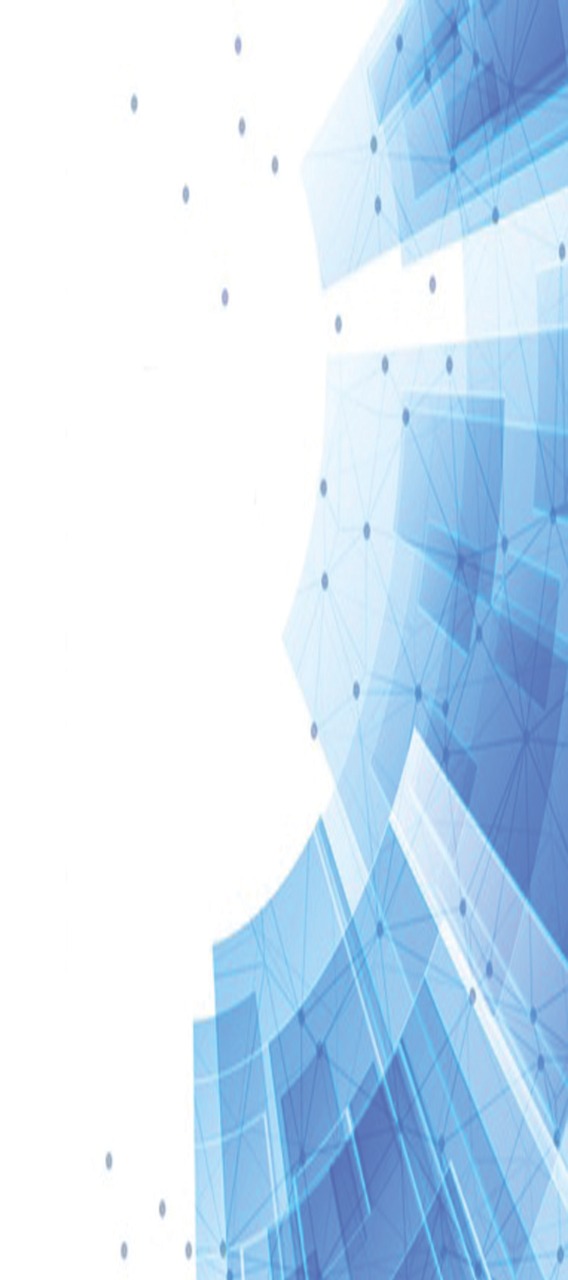 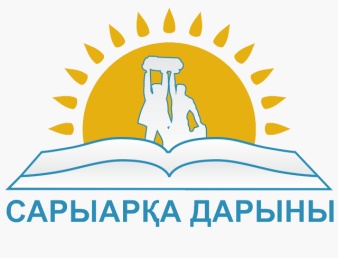 Оценка особых образовательных потребностей у лиц (детей) осуществляется
- в дошкольных организациях 
- организациях среднего образования 
- психолого-медико-педагогических консультациях (далее – ПМПК).
Порядок оценки особых образовательных потребностей 
в организациях образования включает следующее:
1) выявление учителем (воспитателем) в ходе учебно-воспитательного процесса лиц (детей) с особыми образовательными потребностями, с использованием наблюдения социально-эмоционального благополучия и особенностей учебно-познавательной деятельности каждого обучающегося (воспитанника), а также критериальной оценки достижений обучающихся (воспитанников)
2) углубленное обследование и оценка особых образовательных потребностей детей с трудностями обучения специалистами психолого-педагогического сопровождения с согласия родителей (законных представителей)
3) оценку особых образовательных потребностей в ПМПК специалистами психолого-педагогического сопровождения организации образования по результатам углубленного обследования детей с выраженными трудностями обучения
Приказ Министра образования и науки Республики Казахстан от 12 января 2022 года № 4
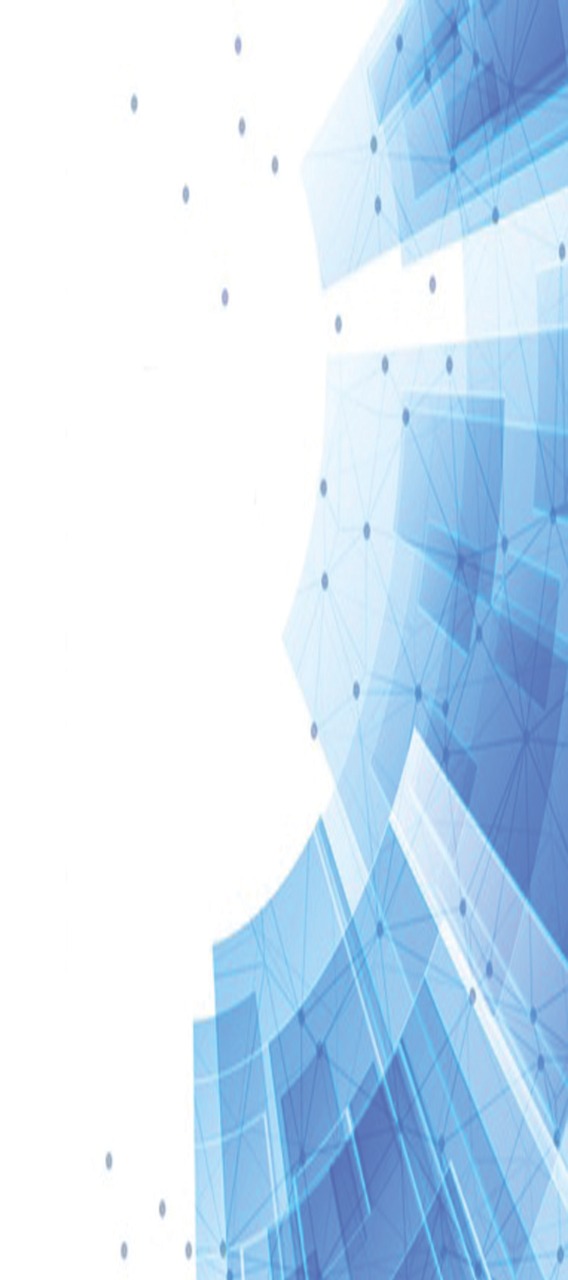 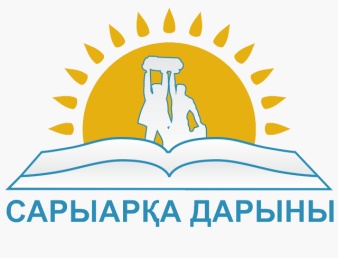 Порядок оценки особых образовательных потребностей в ПМПК включает следующее:

оценку особых образовательных потребностей у детей 
- о инициативе родителей (законных представителей), 
- по рекомендации организаций образования в ПМПК.

 ПМПК на основе углубленного обследования и оценки особых образовательных потребностей определяет объем, виды услуг.

2) повторную оценку особых образовательных потребностей в ПМПК
 - по инициативе родителей (законных представителей) 
- запросу организаций образования на основании решения службы психолого-педагогического сопровождения об оценке особых образовательных потребностей.
Приказ Министра образования и науки Республики Казахстан от 12 января 2022 года № 4
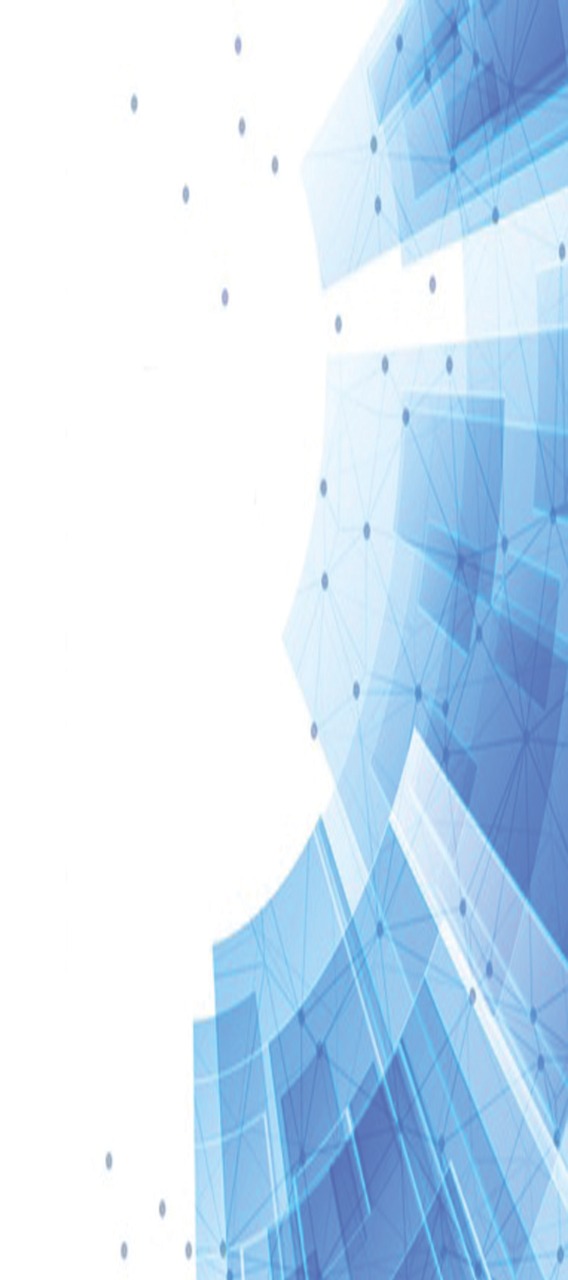 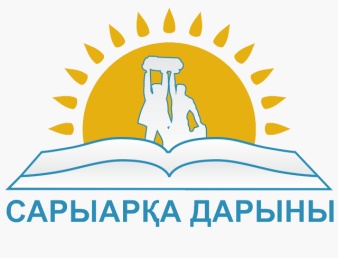 Порядок оценки образовательных потребностей осуществляется в зависимости от причин трудностей обучения, которые выделяют две группы детей с особыми образовательными потребностями.
первая группа включает детей с трудностями усвоения отдельных учебных навыков вследствие недостаточности психических функций (умственной работоспособности, восприятия, внимания, памяти), а также детей с ограниченными возможностями:
1) нарушениями
2) нарушениями зрения (
3) нарушениями интеллекта (с умственной отсталостью);
4) задержкой психического развития;
5) нарушениями речи
6) нарушениями опорно-двигательного аппарата;
7) эмоционально-волевыми расстройствами (нарушениями общения и социального взаимодействия (аутизмом), нарушениями и трудностями
вторая группа включает детей, не имеющих нарушений умственного и физического развития, особые образовательные потребности которых, обусловлены социально-психологическими и факторами, препятствующими их включению в образовательный процесс:
1) с микросоциальной и педагогической запущенностью, воспитывающиеся в семьях из категорий социально уязвимых слоев населения;
2) испытывающие трудности в адаптации к местному социуму (беженцы, мигранты, кандасы);
3) дети с инвалидностью.
Приказ Министра образования и науки Республики Казахстан от 12 января 2022 года № 4
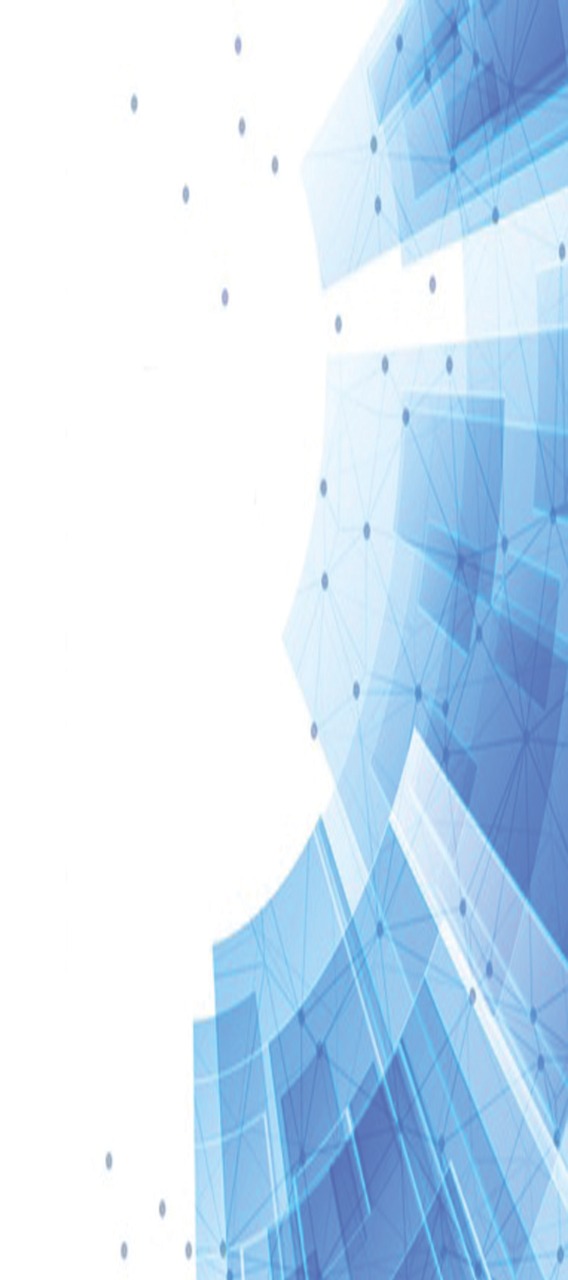 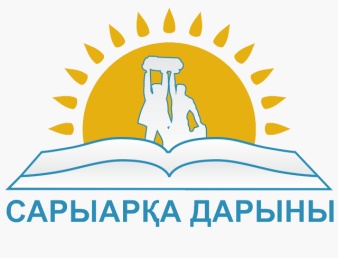 обучение и воспитание
Лица (дети) с особыми образовательными потребностями– лица (дети), которые испытывают постоянные или временные потребности в специальных условиях для получения образования соответствующего уровня и дополнительного образования:
1. С поведенческими и эмоциональными проблемами, не благоприятными психологическими факторами (нарушений воспитания в семье, детско-родительских и внутрисемейных отношений);

 2. С барьерами социально - психологического   экономического, языкового культурного характера (педагогическая запущенность детей из семей социального риска, дети, испытывающие трудности адаптации в обществе (семьи беженцев, мигрантов, кандасов).

3. С ограниченными возможностями развития (нарушениями слуха, зрения, интеллекта, речи, опорно-двигательного аппарата, задержкой психического развития и эмоционально-волевыми расстройствами).
Приказ Министра образования и науки Республики Казахстан от 12 января 2022 года №6.
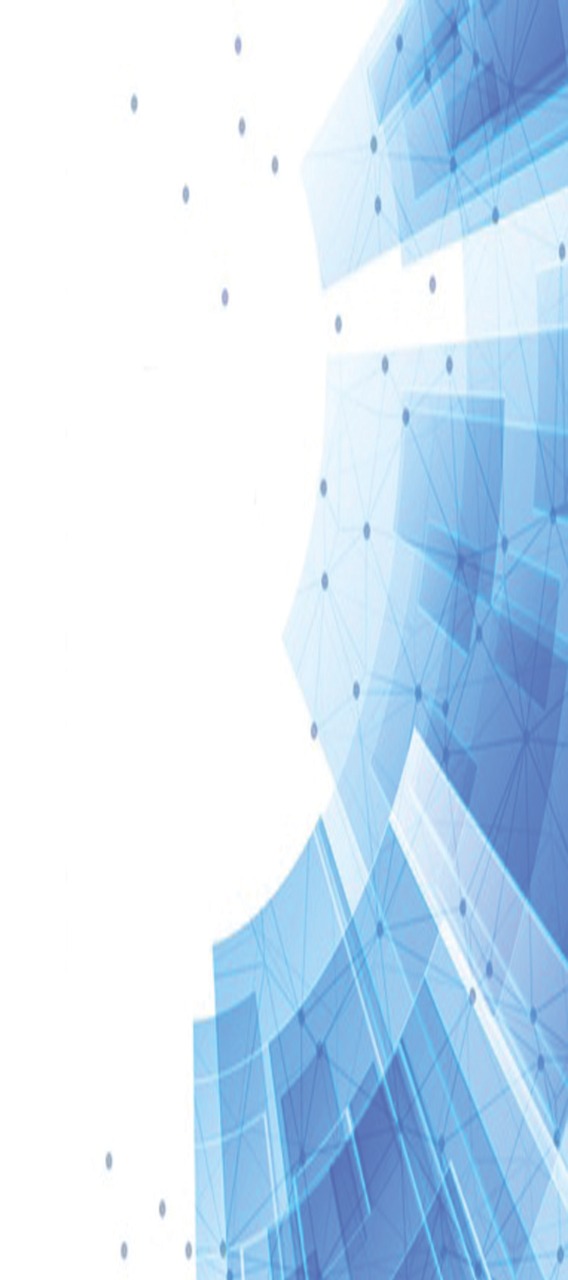 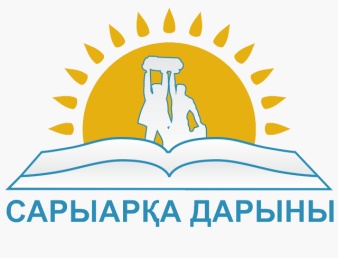 Психолого-педагогическое сопровождение категорий лиц (детей) с особыми образовательными потребностями (ООП), указанных в подпунктах  1 и 2, осуществляется воспитателями/педагогами в процессе занятий/уроков,  факультативов, предметных кружков и дополнительных занятий по предметам, так же педагогами-психологами, социальными педагогами на основе оценки особых образовательных потребностей, выполненной педагогами в сотрудничестве с педагогом-психологом и социальным педагогом
Психолого-педагогическое сопровождение 
реализуется в соответствии с Уставом организации образования , нормативными правовыми актами в области образования и науки, настоящим Правилами, договором между организацией образования и родителями лиц (детей) с особыми образовательными потребностями.
Приказ Министра образования и науки Республики Казахстан от 12 января 2022 года № 4
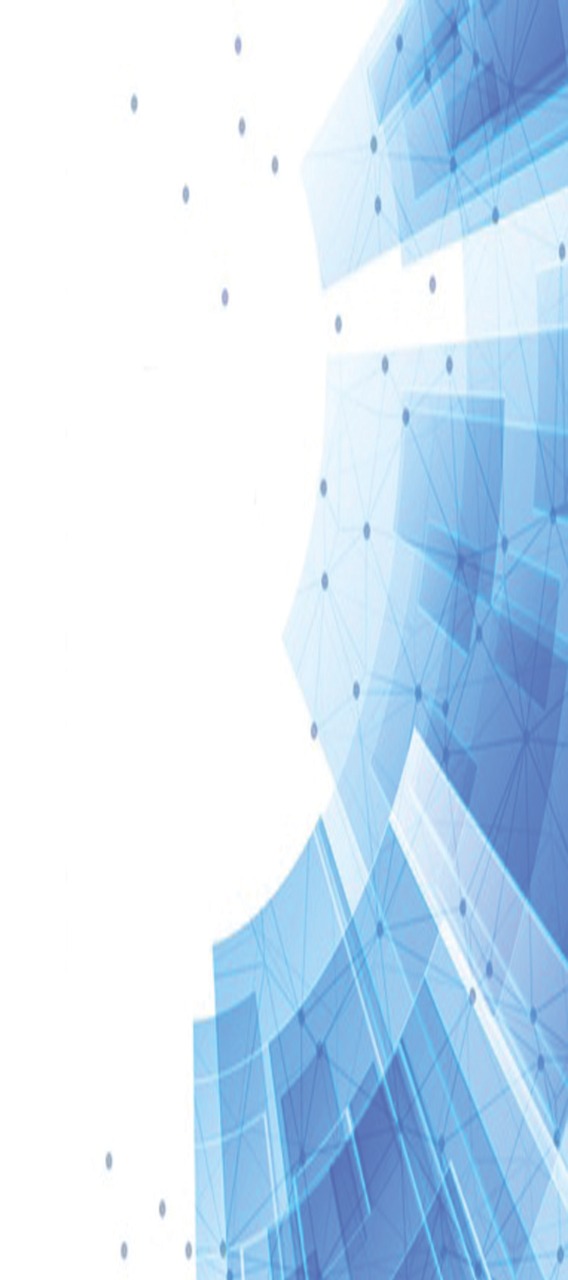 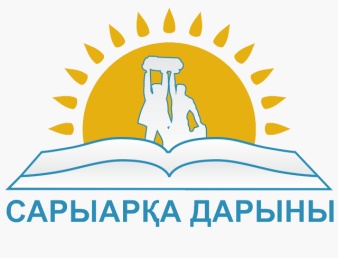 Психолого-педагогическое сопровождение детей с ограниченными возможностями (ОВР) осуществляется воспитателями/ педагогами в процессе занятий/уроков, а также специальными педагогами, психологами, социальными педагогами, педагогами-ассистентами при организации индивидуальных, групповых и подгрупповых занятий на основе оценки особых образовательных потребностей и рекомендаций психолого-медико-педагогических консультаций (далее–ПМПК).
ребенок (дети) с ограниченными возможностями – ребенок (дети) до восемнадцати лет с физическими и (или) психическими недостатками, имеющий ограничение жизнедеятельности, обусловленное врожденными, наследственными, приобретенными заболеваниями или последствиями травм, подтвержденными в установленном порядке.
Приказ Министра образования и науки Республики Казахстан от 12 января 2022 года №6.
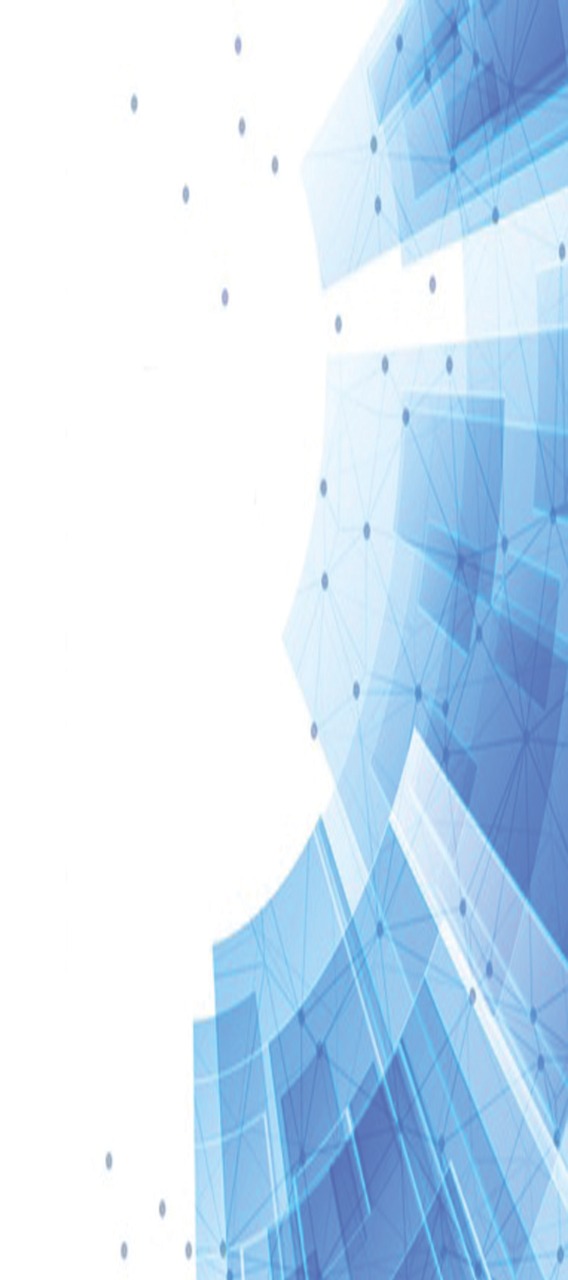 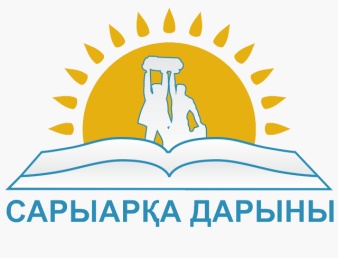 Участниками процесса психолого-педагогического сопровождения являются администрация, педагогические кадры (учителя, воспитатели, педагог-психолог, логопед, специальный педагог, социальный педагог, педагог-ассистент, работники организации образования, воспитанники/обучающиеся, в том числе лица (дети) с особыми образовательными потребностями и их родители (законные представители). 
Взаимоотношения участников образовательного процесса строятся на принципах гуманизации образования/воспитания и командного подхода.
Приказ Министра образования и науки Республики Казахстан от 12 января 2022 года №6.
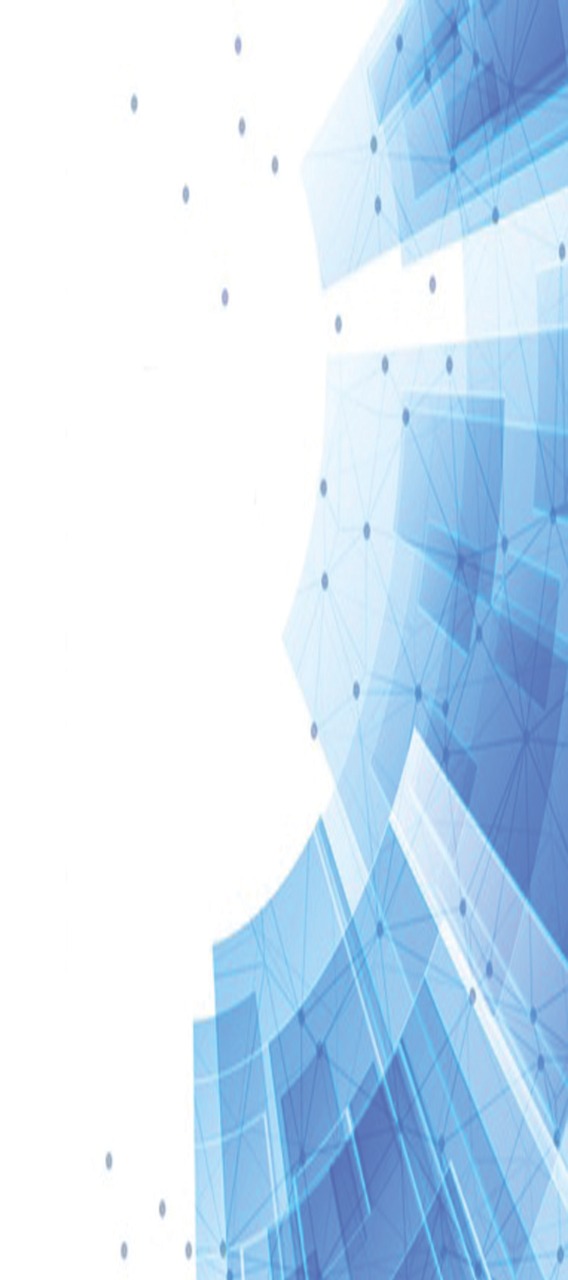 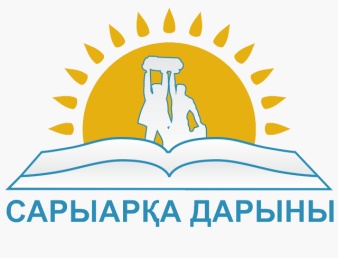 Содержание психолого-педагогического сопровождения включает следующие социально-психологические и педагогические условия:
Изменения учебного плана и учебных программ
Изменения способов оценивания результатов обучения
Использование вариативных, специальных и альтернативных методов обучения 
Подбор учебников, учебных пособий, подготовка индивидуальных учебных материалов
Выбор формы обучения
Создание безбарьерной среды и адаптация места обучения 
Использование технических вспомогательных (компенсаторных) средств
Специальная психолого-педагогическая поддержка (психолога, специального педагога, педагога-ассистента) детей с ограниченными возможностями осуществляется на основе заключения и рекомендации ПМПК.
Альтернативные методы и технологии обучения применяются в отношении учащихся со специфическими трудностями обучения, обусловленными нарушениями отдельных психических функций (восприятия, памяти, внимания, праксиса).  Альтернативные методы и технологии обучения используются в индивидуально-развивающей работе педагогами-психологами и специальными педагогами
Приказ Министра образования и науки Республики Казахстан от 12 января 2022 года №6.
[Speaker Notes: Пра́ксис (греч. praxis действие)способность к выполнению целенаправленных двигательных актов.
В формировании динамического стереотипа и двигательного навыка, составляющих основу П., ведущая роль принадлежит премоторнолобным зонам коры большого мозга (Кора большого мозга), с деятельностью которых связана возможность последовательного синтеза — объединения отдельных двигательных импульсов в целые «кинетические структуры», которые в результате упражнений автоматизируются и обеспечивают динамическую организацию сложных движений и двигательных навыков. При поражении этих отделов коры головного мозга возникает динамическая моторная Апраксия, основным проявлением которой является нарушение двигательных навыков при отсутствии параличей и парезов.]
Психолого-педагогическое сопровождение в организациях образования состоит из двух этапов:
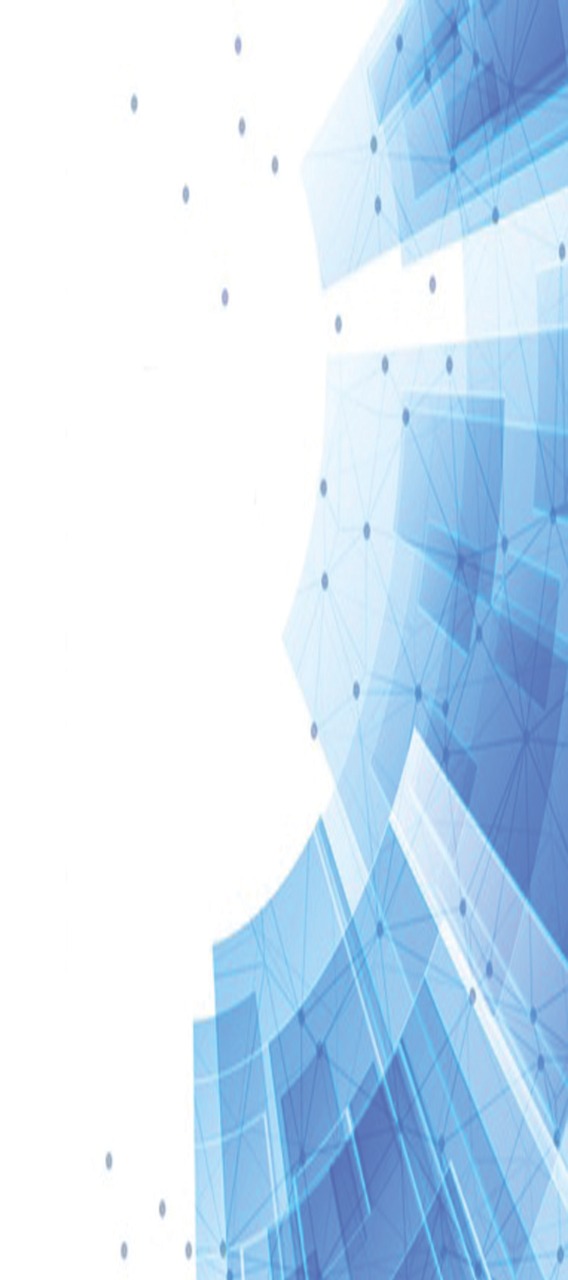 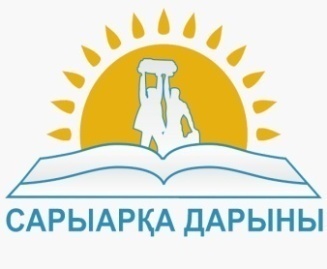 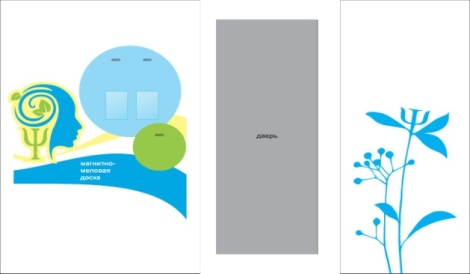 Приказ Министра образования и науки Республики Казахстан от 12 января 2022 года №6.
Психолого-педагогическое сопровождение в организациях образования состоит из двух этапов:
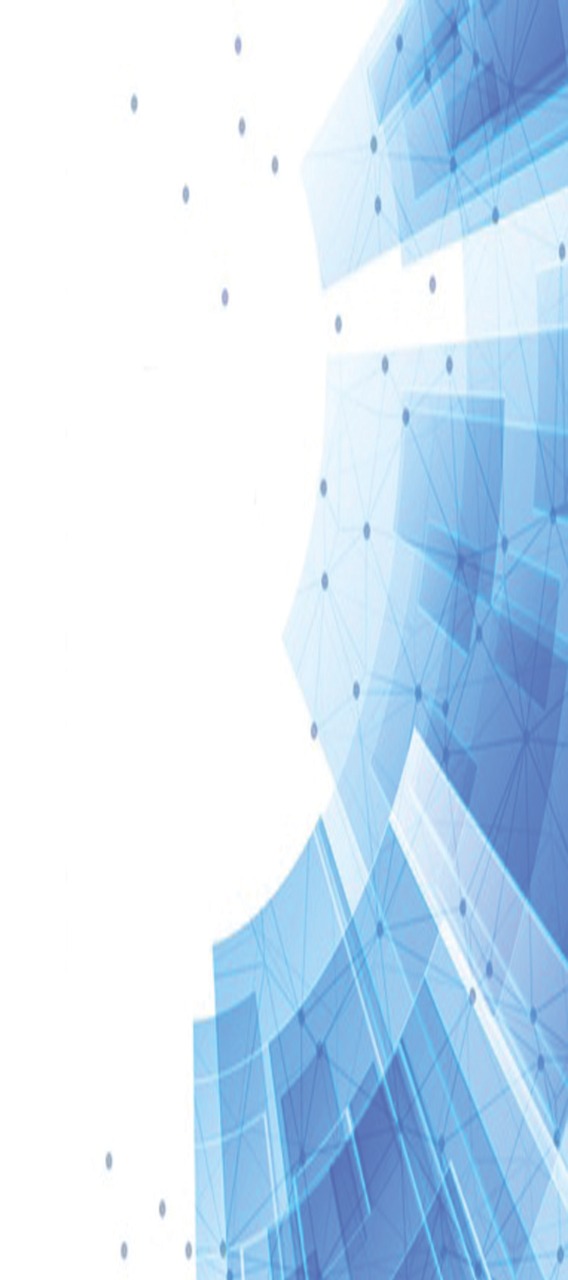 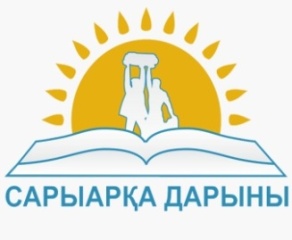 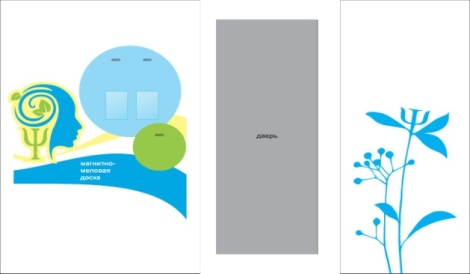 Приказ Министра образования и науки Республики Казахстан от 12 января 2022 года №6.
Психолого-педагогическое сопровождение в организациях образования состоит из двух этапов:
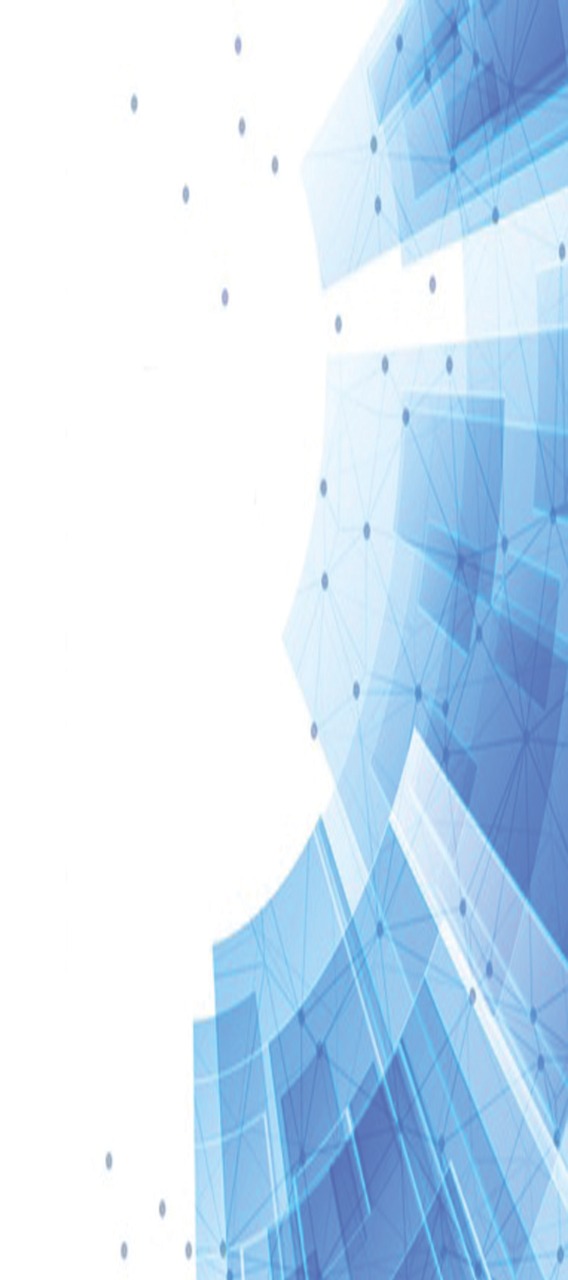 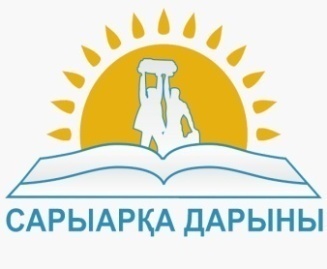 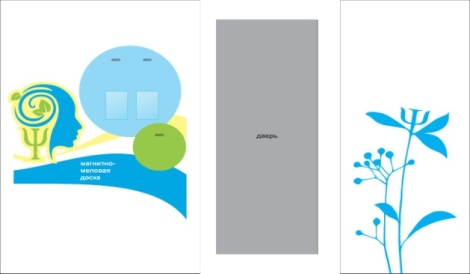 Приказ Министра образования и науки Республики Казахстан от 12 января 2022 года №6.
Психолого-педагогическое сопровождение в организациях образования состоит из двух этапов:
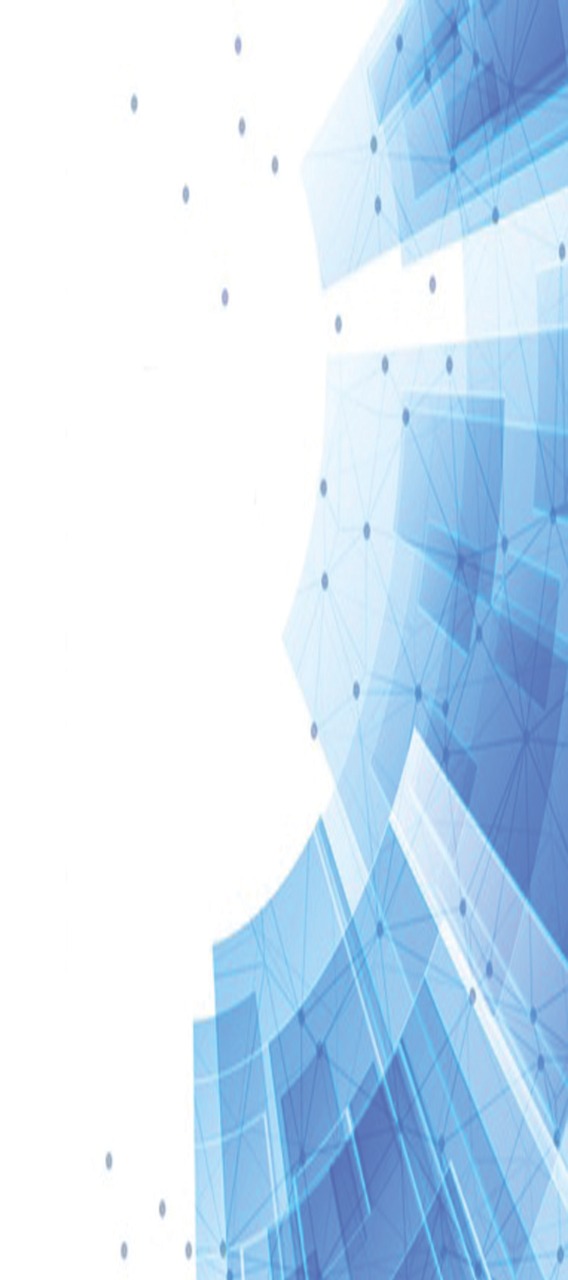 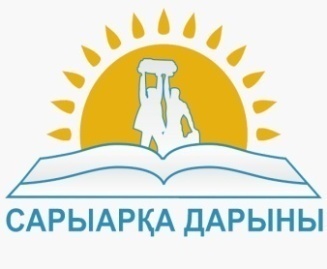 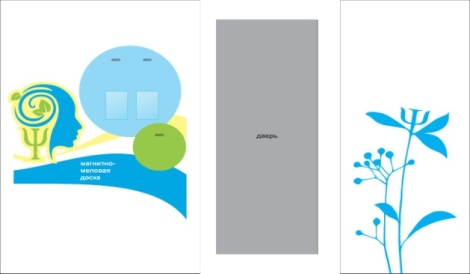 Приказ Министра образования и науки Республики Казахстан от 12 января 2022 года №6.
Психолого-педагогическое сопровождение в организациях образования состоит из двух этапов:
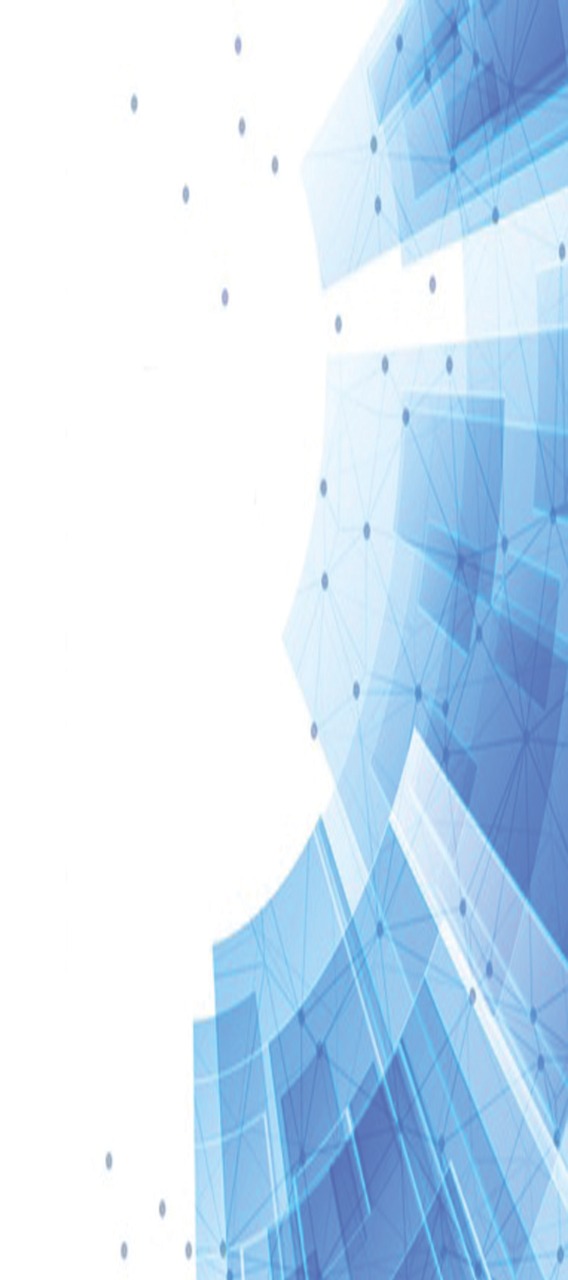 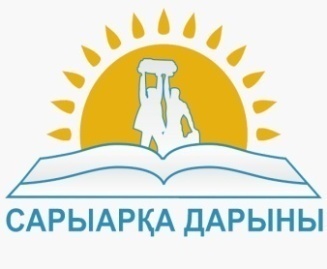 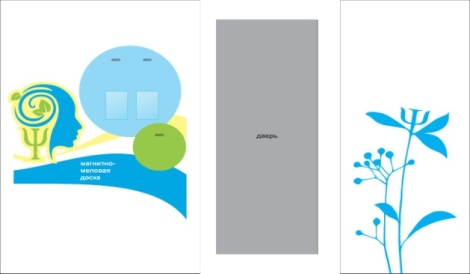 Приказ Министра образования и науки Республики Казахстан от 12 января 2022 года №6.
Психолого-педагогическое сопровождение в организациях образования состоит из двух этапов:
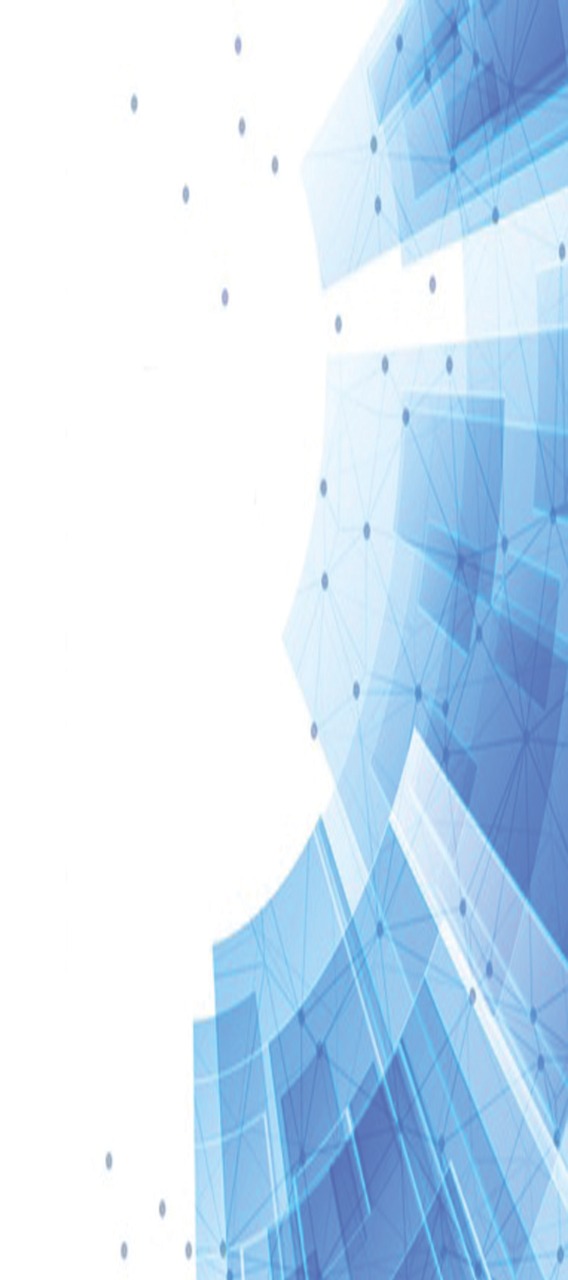 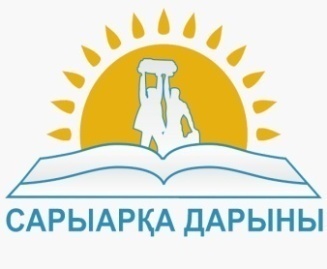 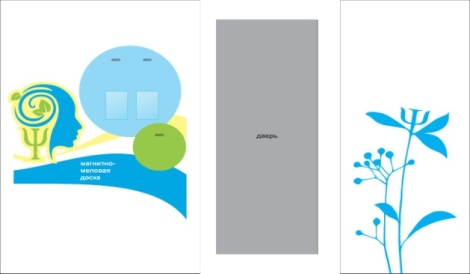 Приказ Министра образования и науки Республики Казахстан от 12 января 2022 года №6.
Для проведения подгрупповых (2-4 ребенка), групповых (6-8 детей) занятий специальные педагоги объединяют лиц (детей) с ООП  по принципу общности содержания и ндивидуально развивающих программ.
 Количество индивидуальных, подгрупповых, групповых занятий в неделю для лиц (детей) с ООП устанавливается с учетом его индивидуальных образовательных потребностей и возможностей.
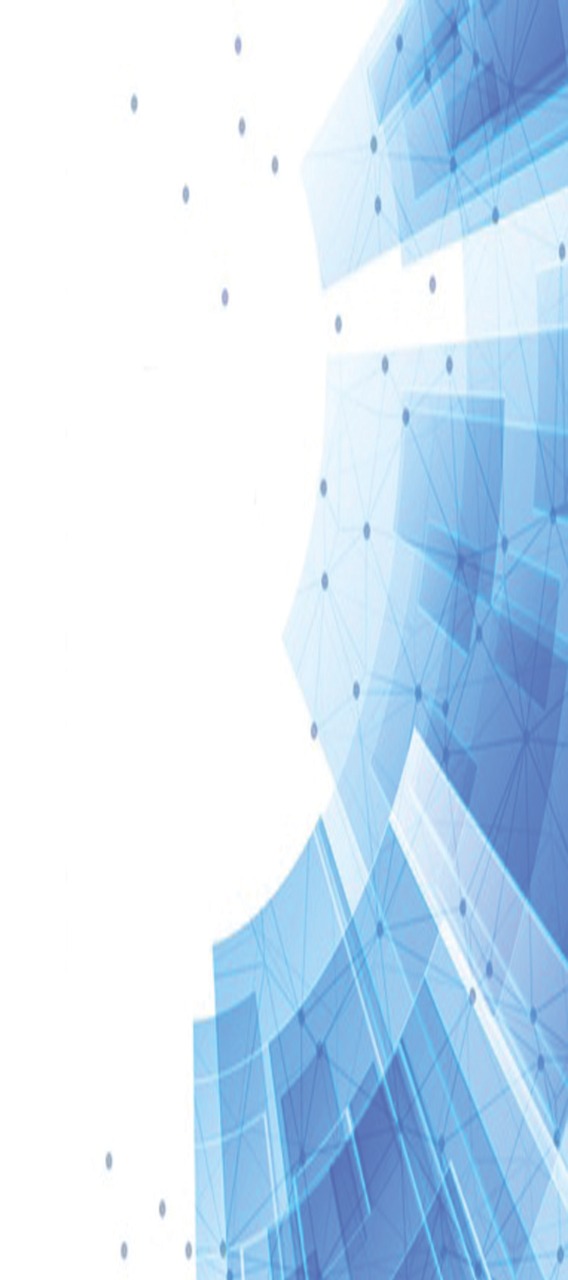 Продолжительность индивидуального, подгруппового и группового занятия В дошкольной организации определяется в соответствии с приказом МОН РК от 31окября 2018 года №604 
В организации среднего образования–составляет 45 минут.
Объем и содержание психолого-педагогического сопровождения, в котором нуждается ребенок, соответствует оценке особых образовательных потребностей, проводимом несколько раз в течение учебного года.
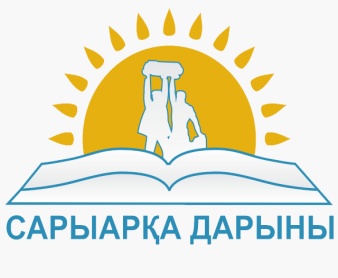 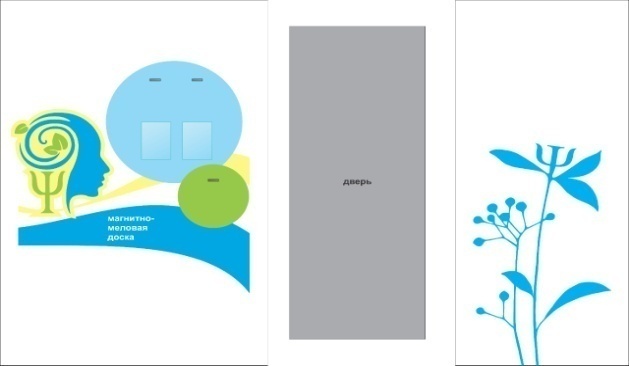 Контроль процесса психолого-педагогического сопровождения осуществляет администрация организации образования на основе нормативных правовых актов, должностных обязанностей участников образовательного процесса.
Нормативная учебная нагрузка в неделю 
педагогов психолого-педагогического сопровождения
 дошкольной организации составляет 24 часа,
организации среднего образования–16 часов в неделю
в соответствии с Законом Республики Казахстан «О статусе педагога».
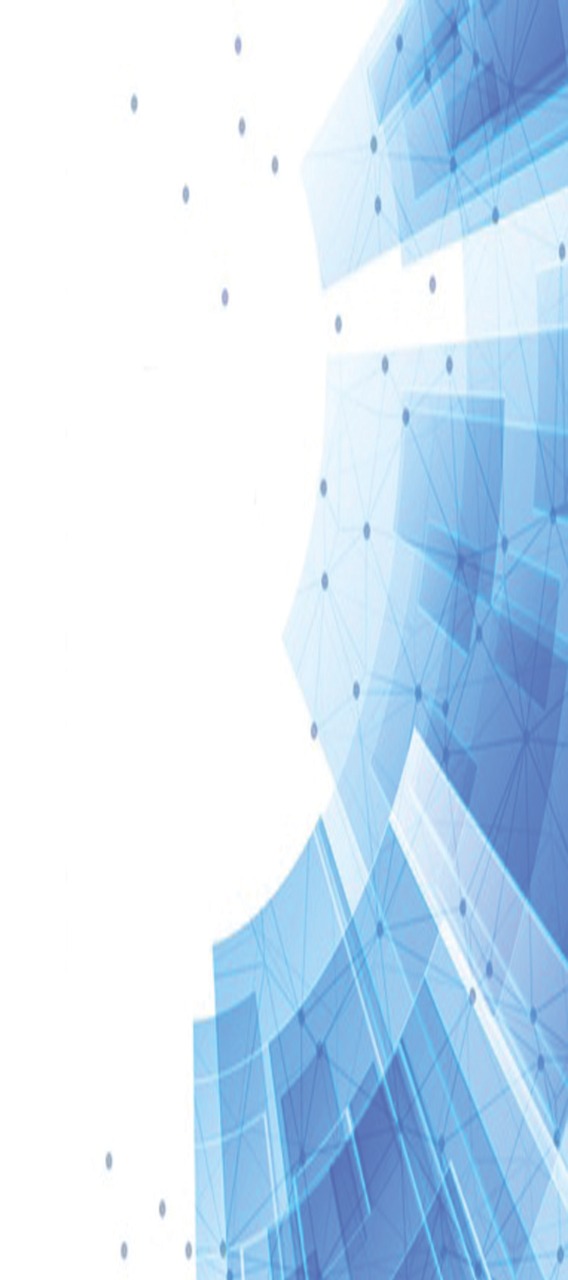 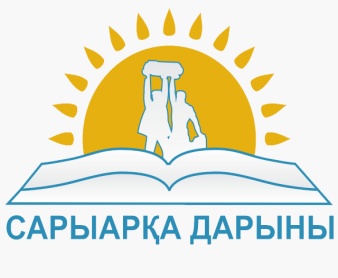 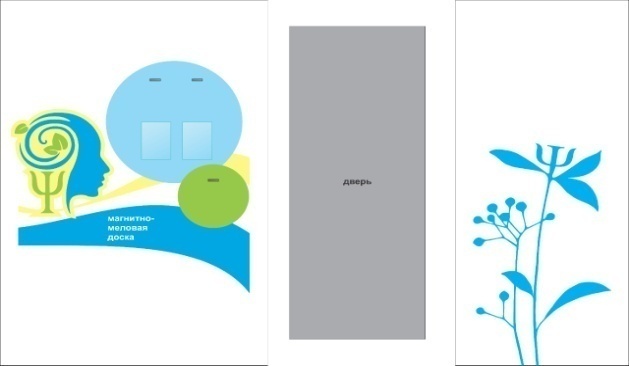 Педагоги-психологи, педагоги организации образования имеют соответствующую профессионально-педагогическую подготовку по работе с детьми с ООП, осуществляют психолого-педагогическое сопровождение и обучение/воспитание детей на профессиональном уровне в соответствии с
 - настоящими Правилами,
 - приказом МОН РК от 13 июля 2009 года №338 «Об утверждении Типовых квалификационных характеристик должностей педагогических работников и приравненных к ним лиц»,
 - Уставом организации образования,
 - договором с родителями (законными представителями).
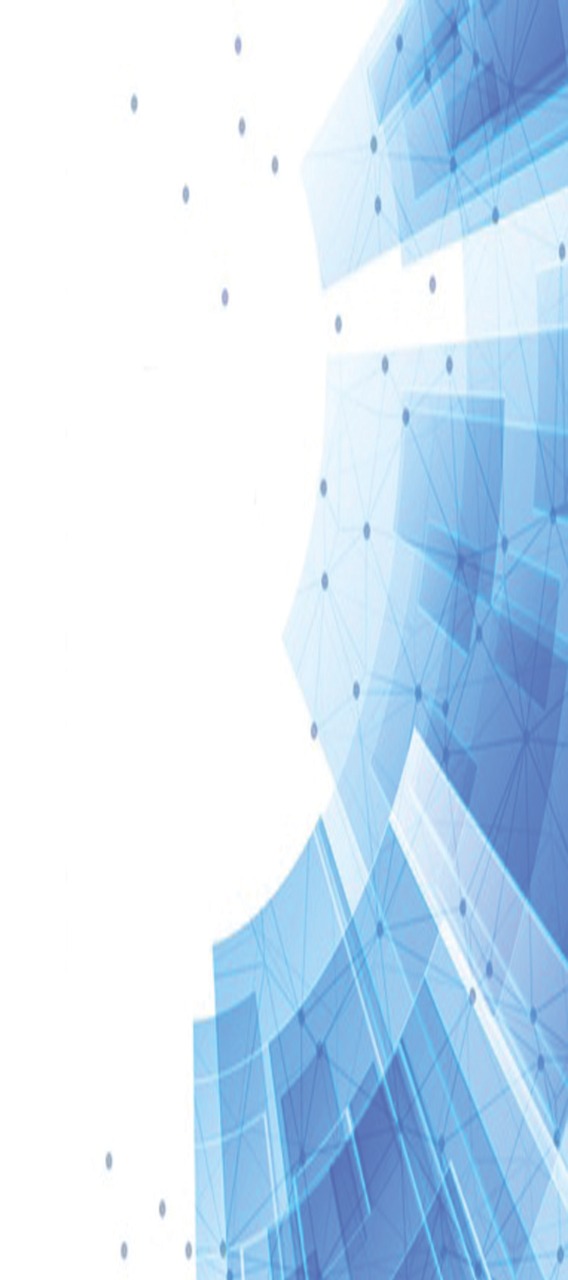 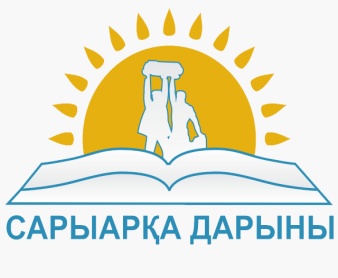 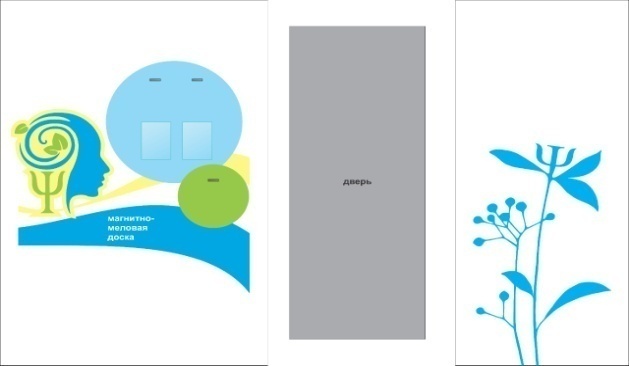 Администрация и педагоги:
Проводят опытно-экспериментальную работу, внедрение новых методик и технологий психолого-педагогического сопровождения в педагогическую практику;
осуществляют свободный выбор способов и форм организации психолого-педагогического сопровождения с учетом особых образовательных потребностей воспитанников/обучающихся;
Участвуют в работе коллегиальных органов управления организациио бразования;
Повышают квалификацию по вопросам психолого-педагогического сопровождения;
Досрочно проходят аттестацию с целью повышения категории;
Получают моральное и материальное поощрение за успехи в психолого-педагогической деятельности в виде государственных наград, почетных званий, премий и именных стипендий.
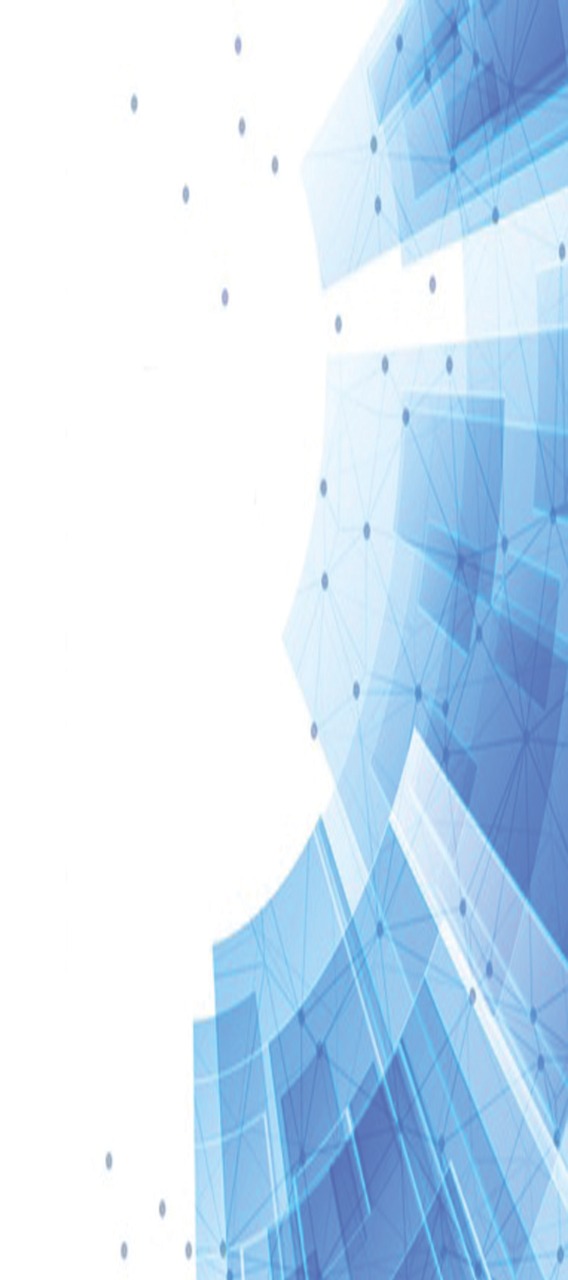 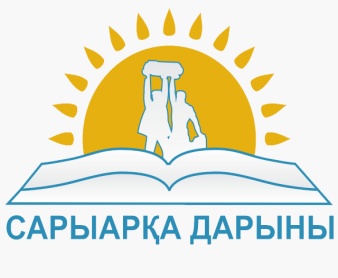 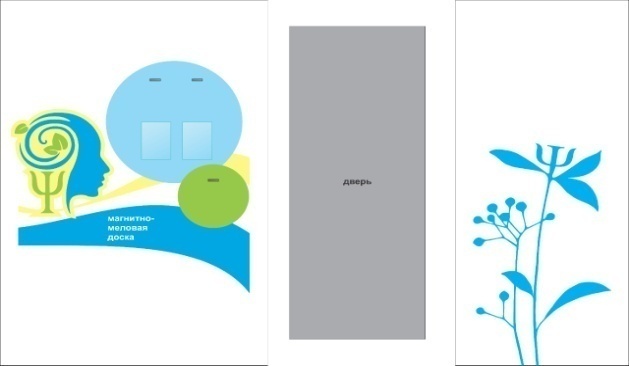